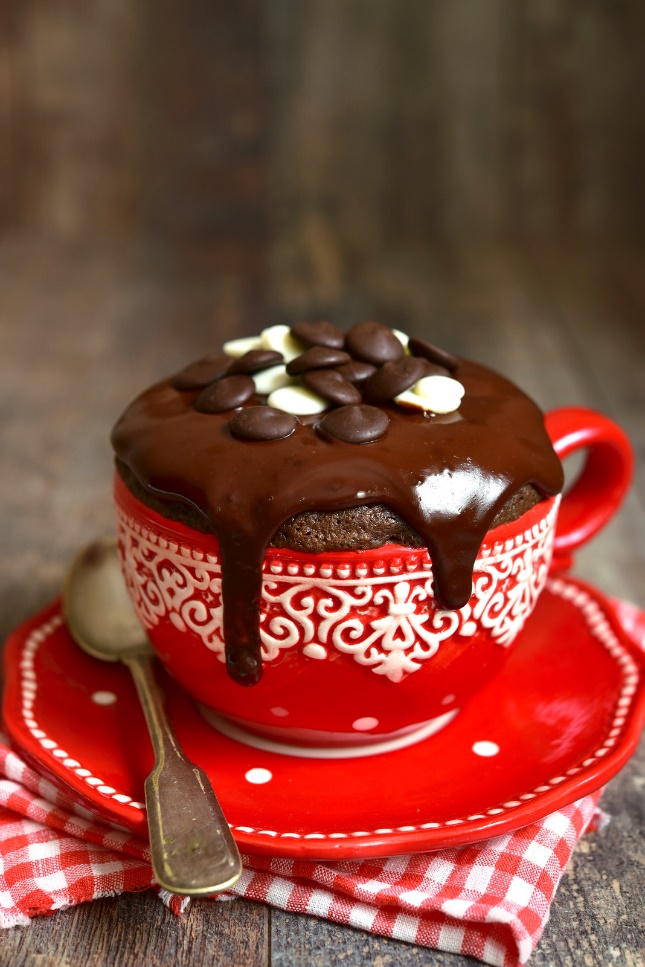 Brownies in a Mug
Ingredients:
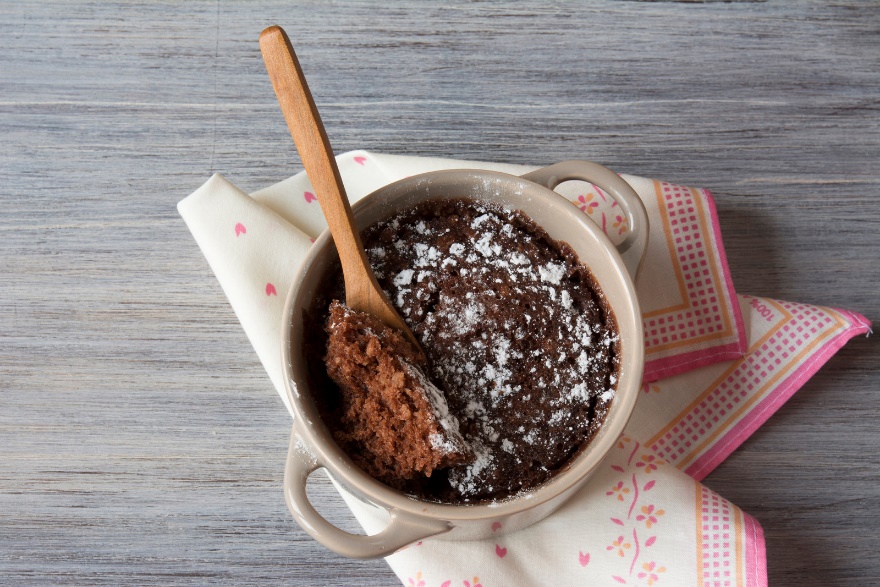 Ceramic mugs
3 tablespoons granulated sugar
3 tablespoons all purpose flour
1 ½ tablespoons cocoa powder
Pinch of salt
2 tablespoons chocolate chips
1 ½ tablespoons vegetable oil or melted butter
3 tablespoons milk
¼ teaspoon vanilla extract
Powdered sugar, whipped cream, OR ice cream, if you want.
1. Put sugar, flour, cocoa powder, and salt in a mug.
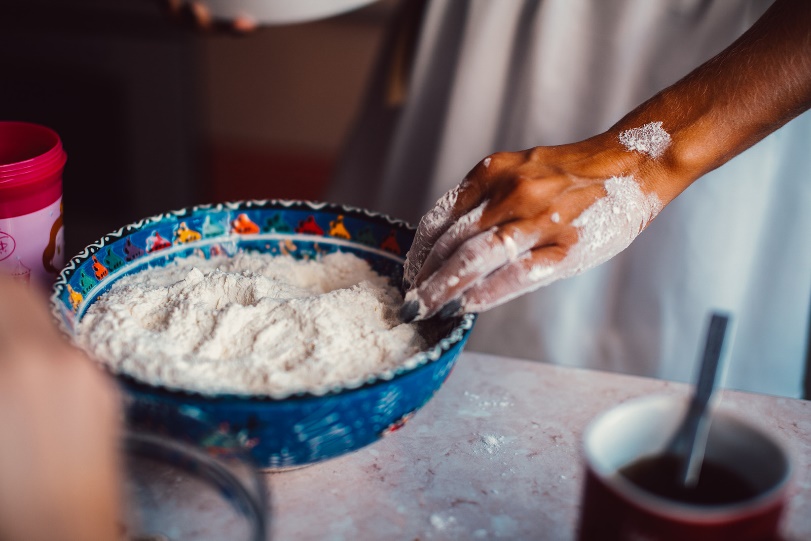 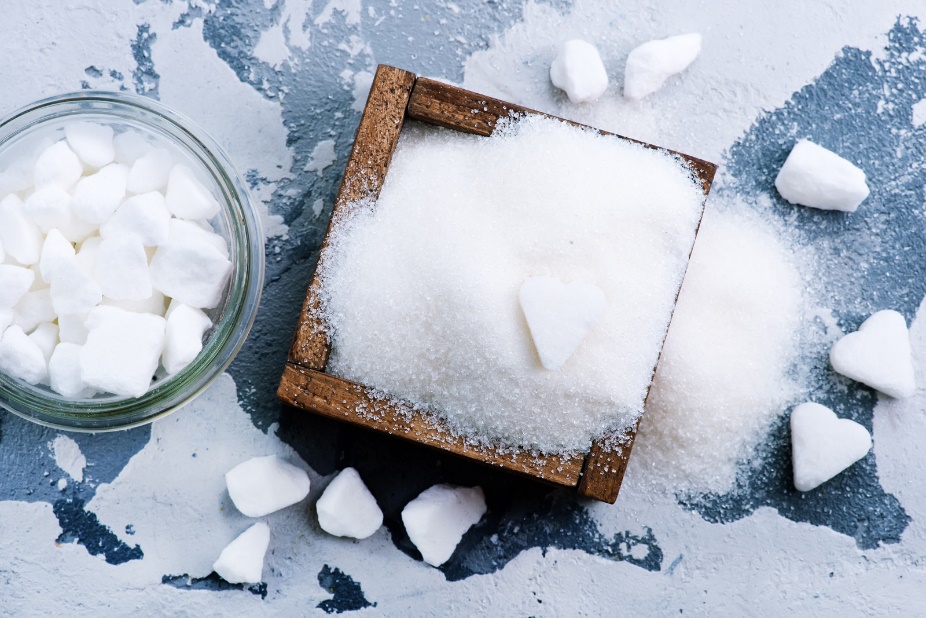 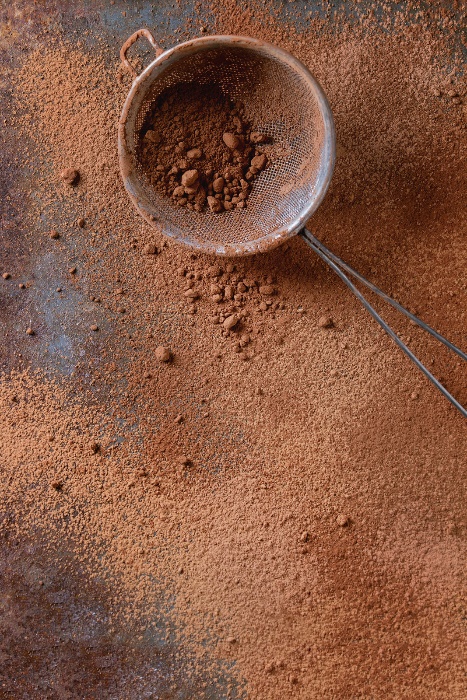 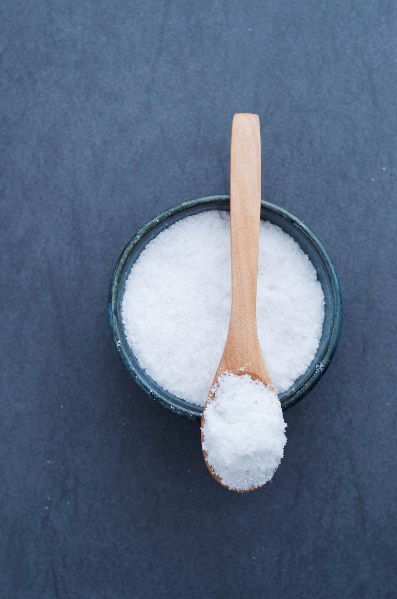 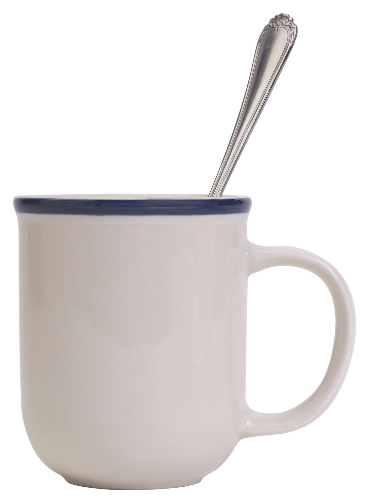 2. Use fork to stir ingredients so it is smooth.
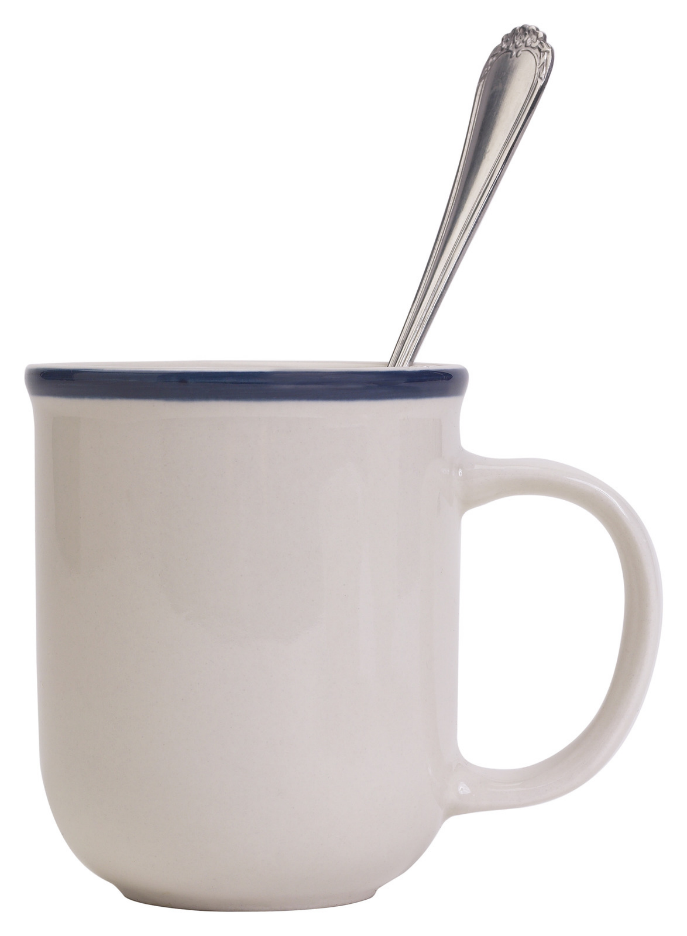 3. Stir in chocolate chips.
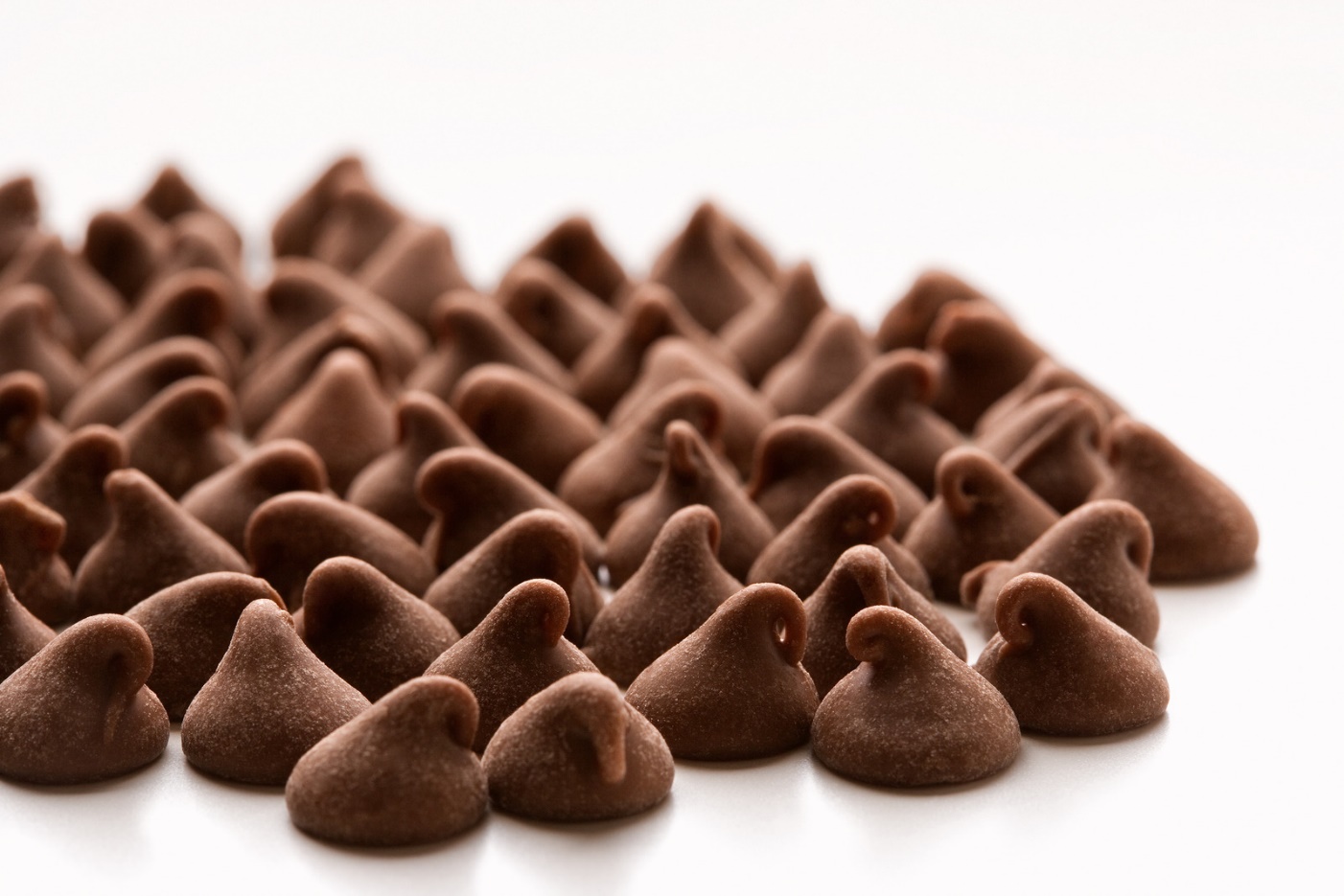 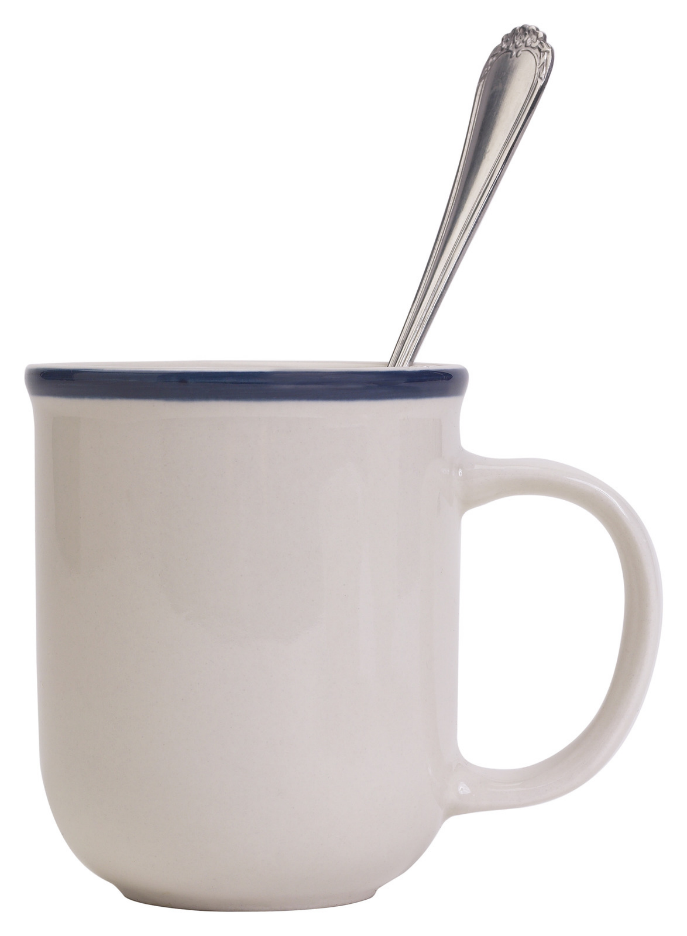 4. Add oil, milk and vanilla extract. Stir with a spoon until combined (do not over stir).
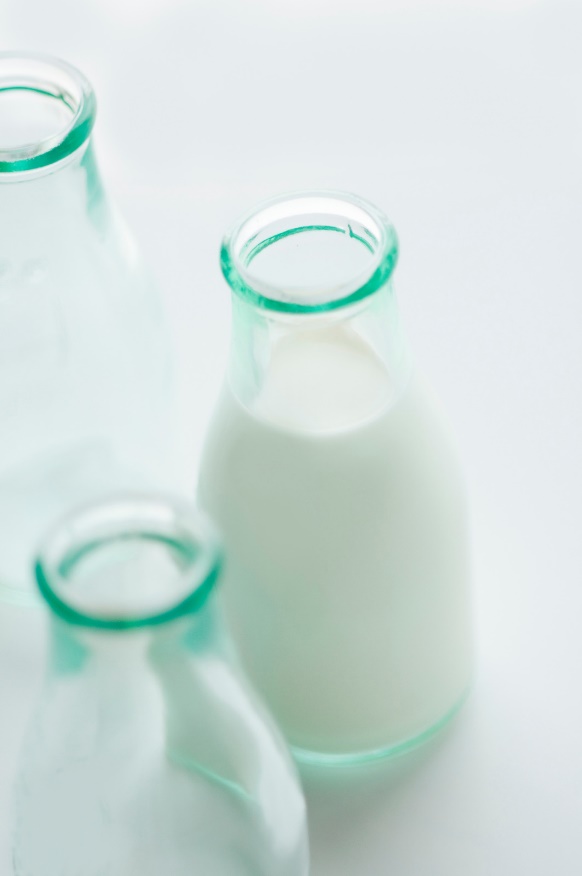 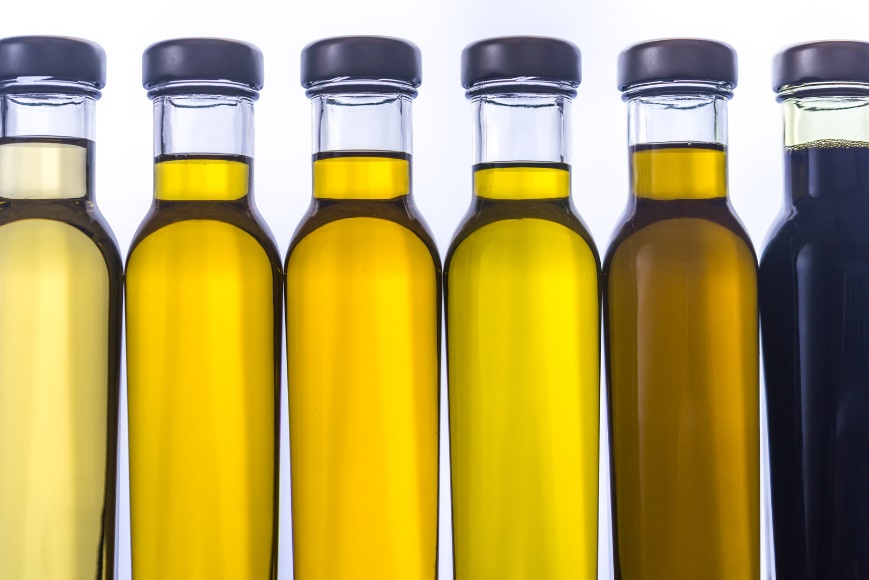 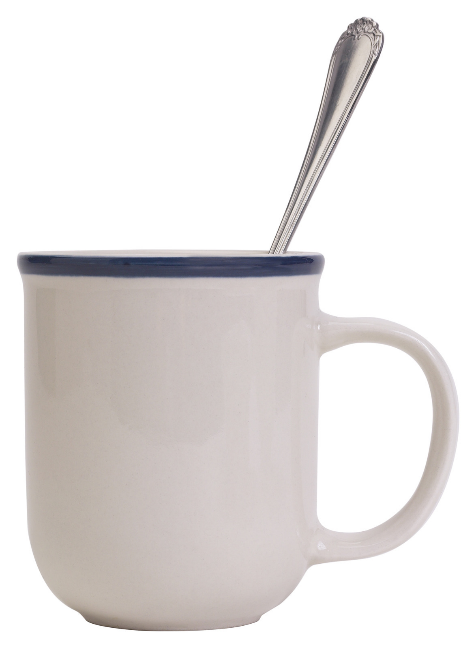 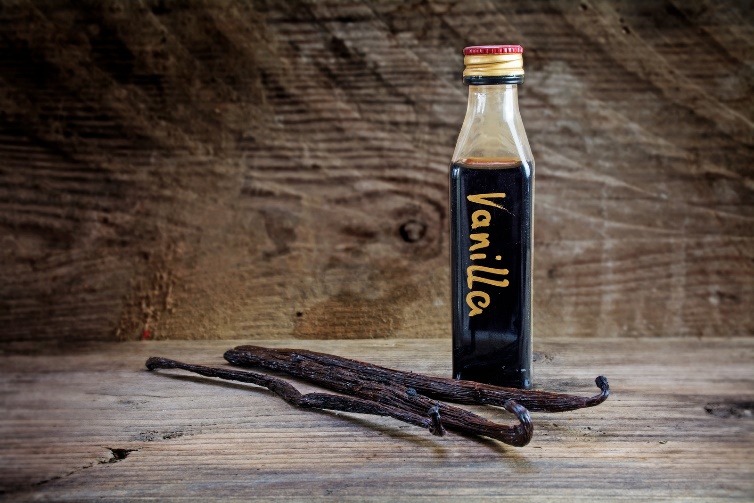 5. Put in the microwave for 90 seconds.
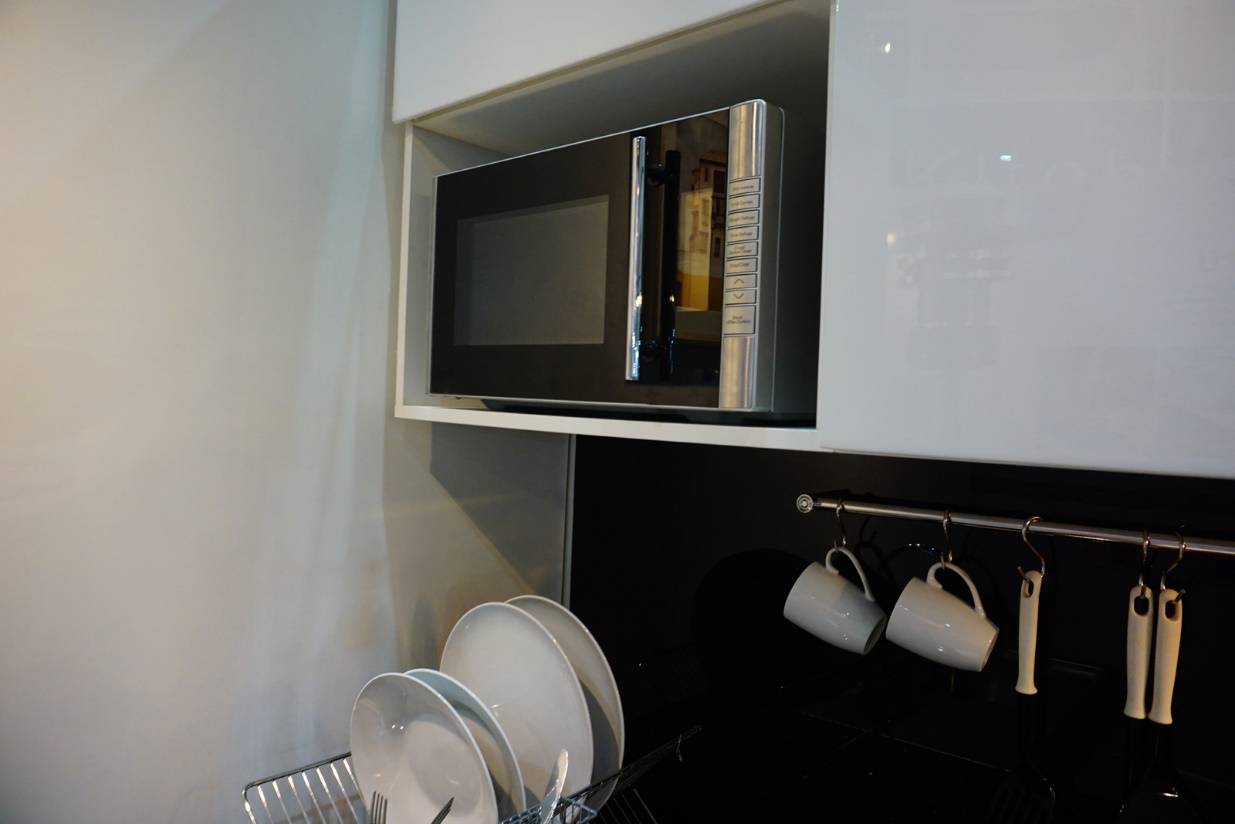 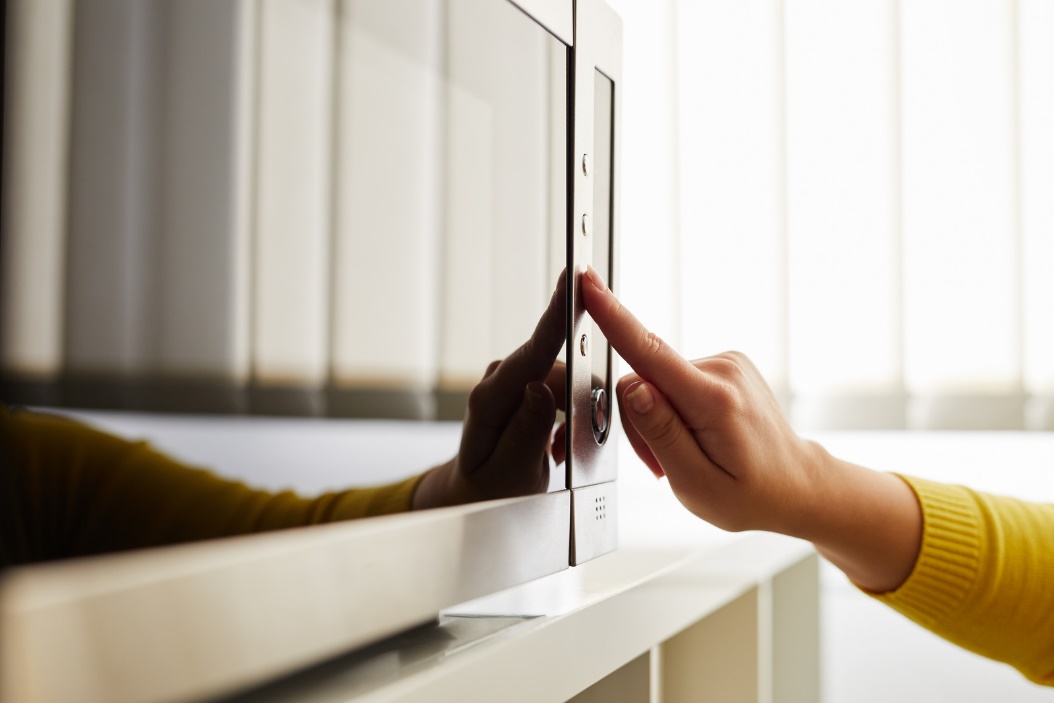 6. Take out of microwave. Be careful, it’s hot!
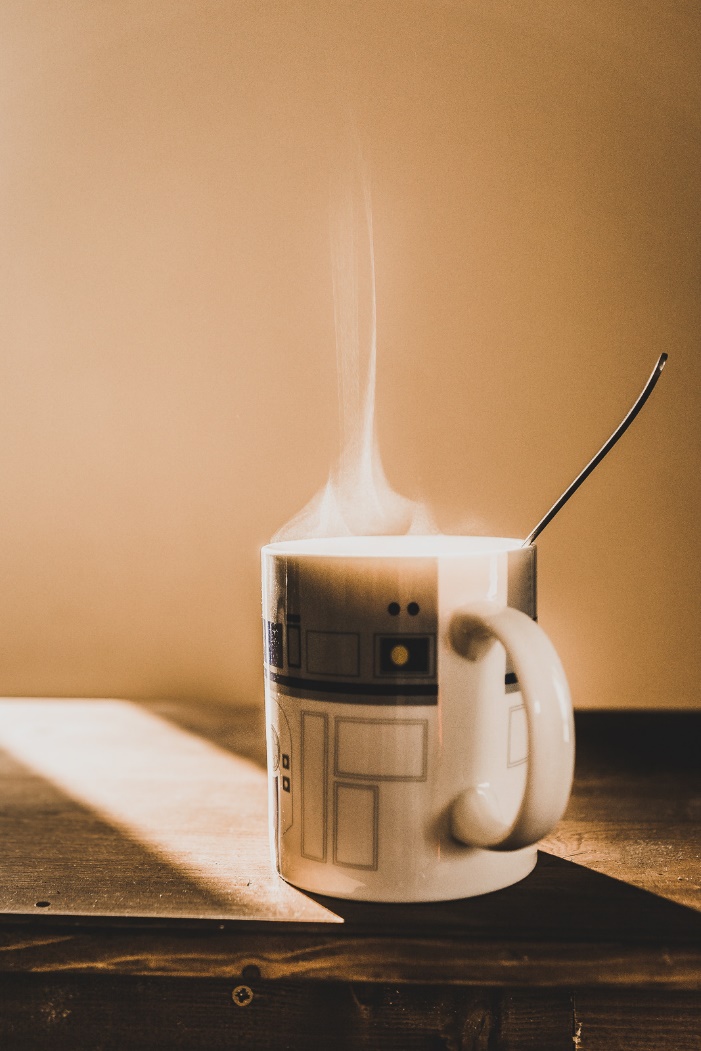 7. Add extras, if you want.
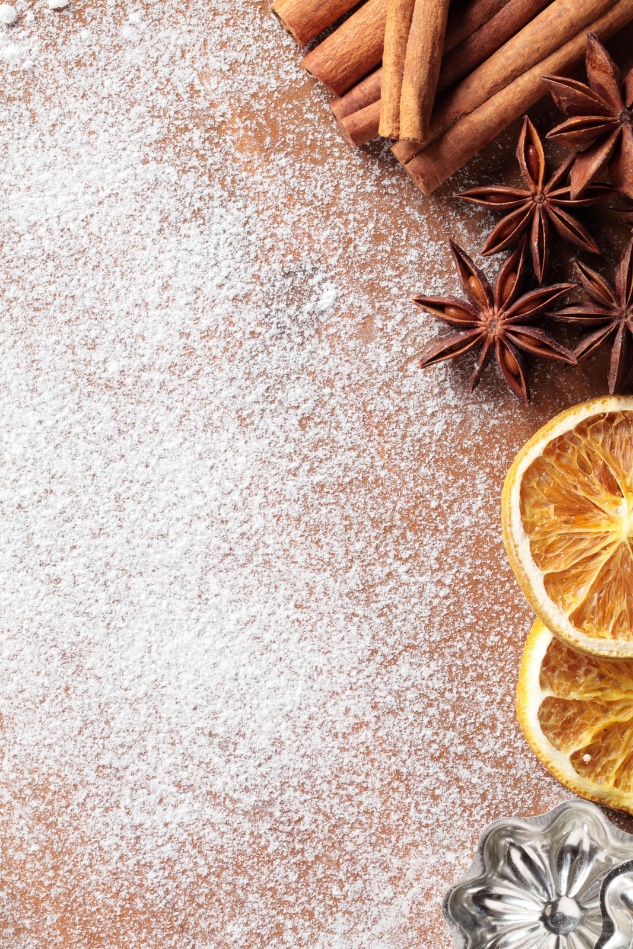 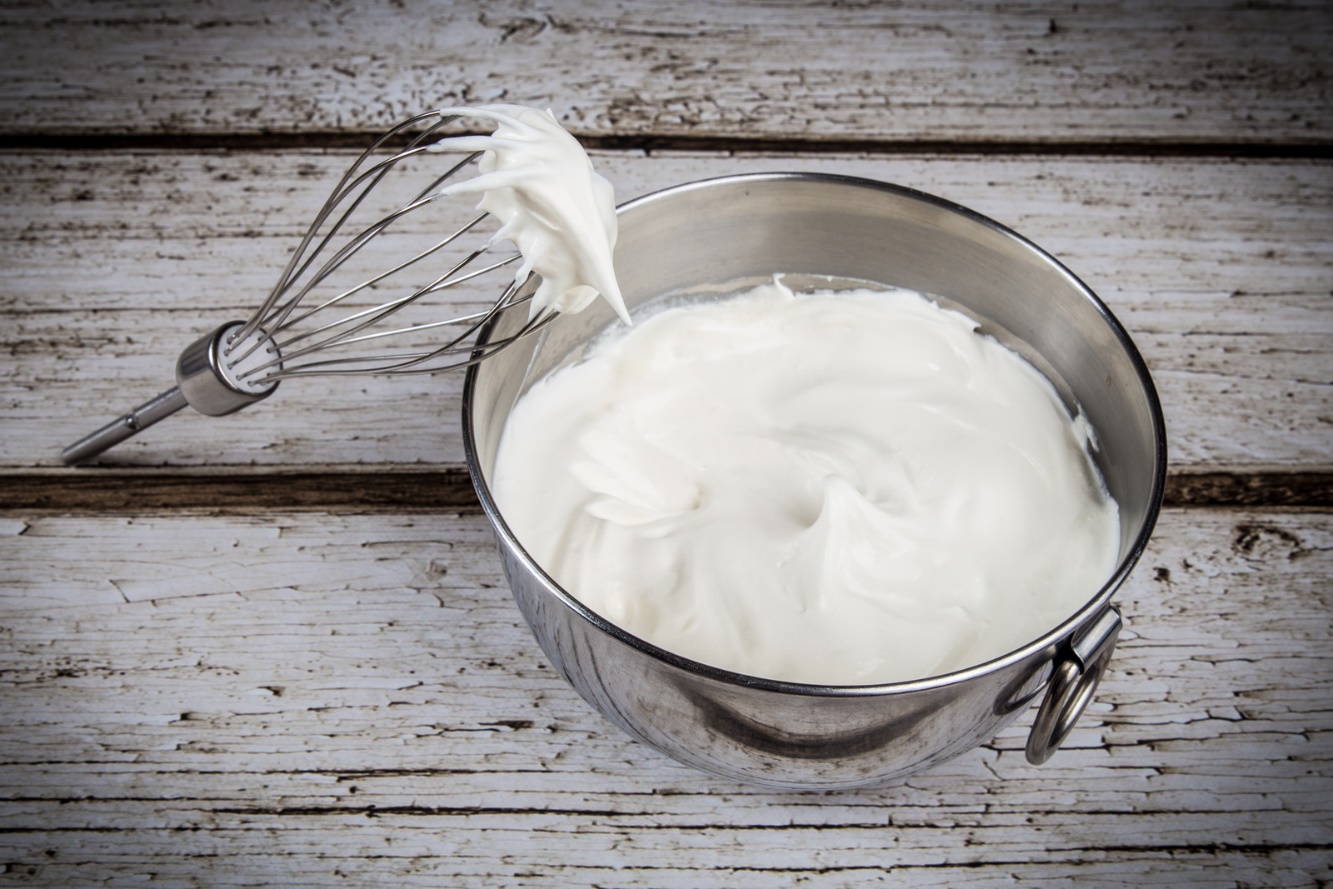 8. Eat and enjoy!!!!
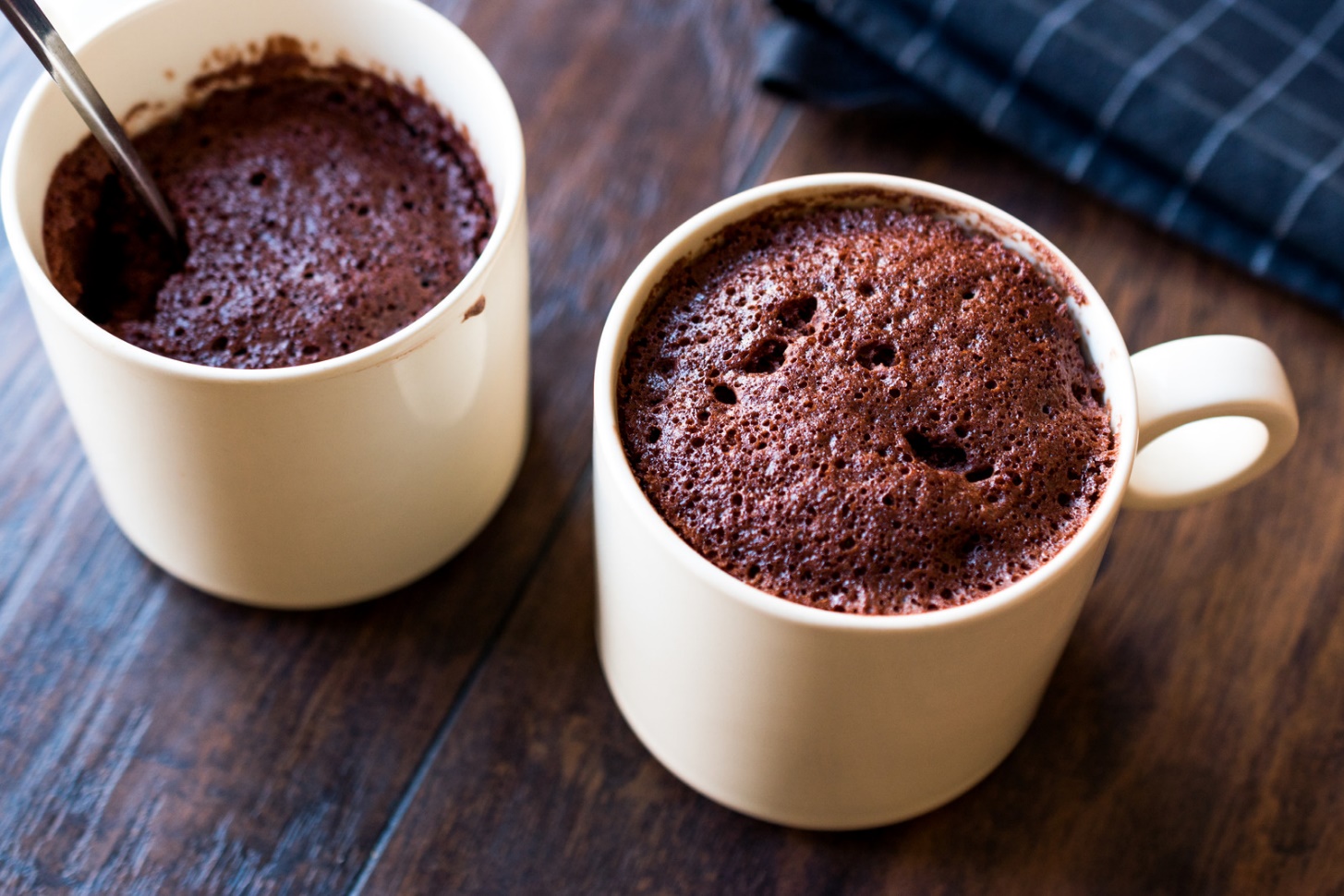 Review: How did you make it? Did you like it?
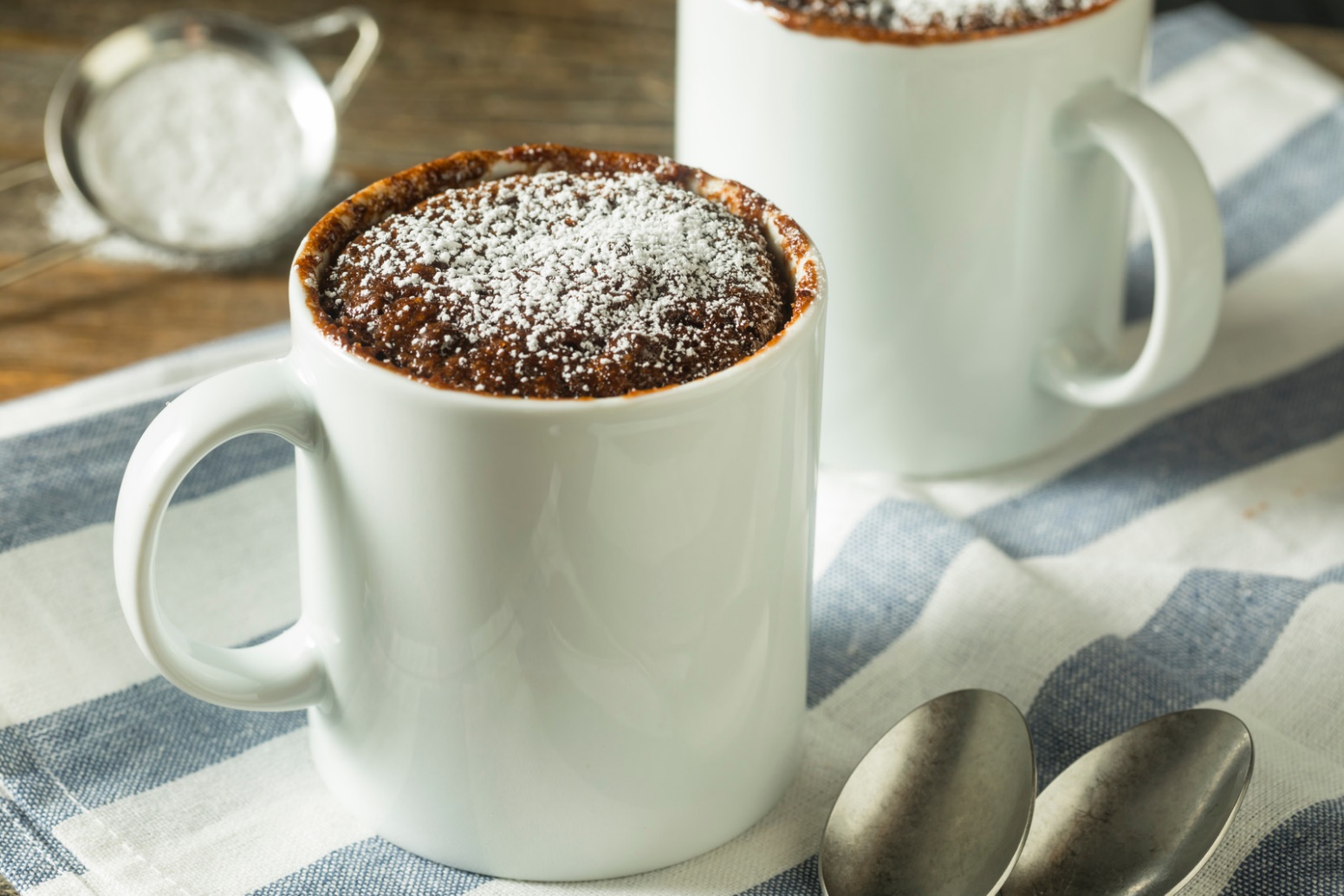